Jean talon et la diversification économique
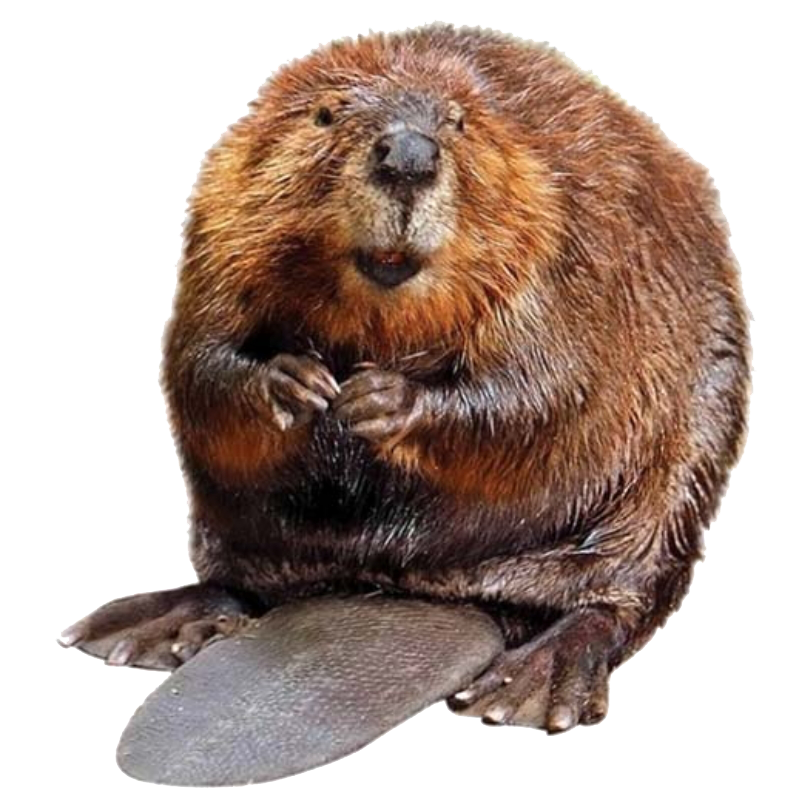 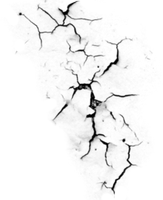 Jean Talon et ladiversification économique
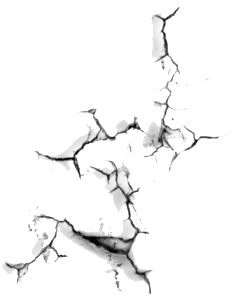 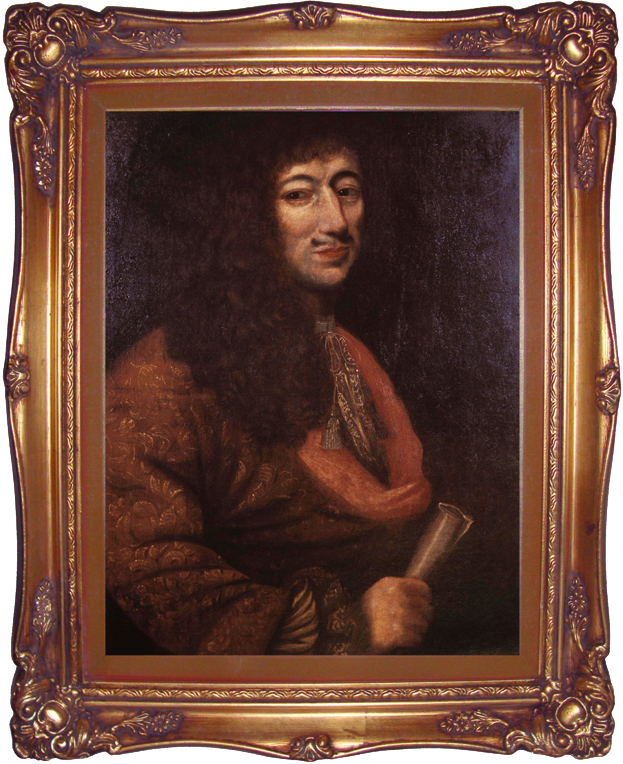 Jean Talon est le 1e intendant de N-F.
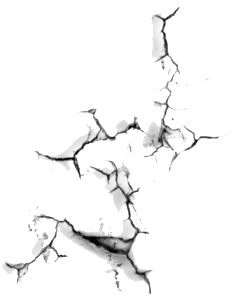 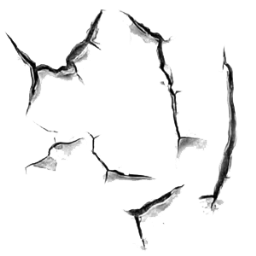 Jean Talon (peinture, 1671)
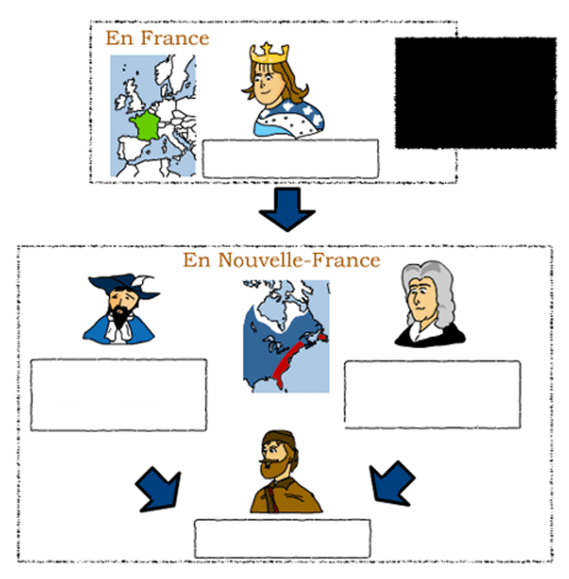 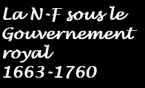 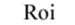 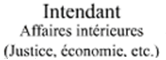 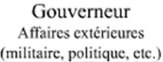 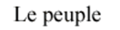 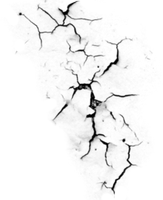 Jean Talon et ladiversification économique
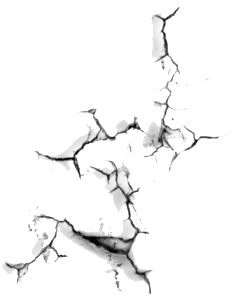 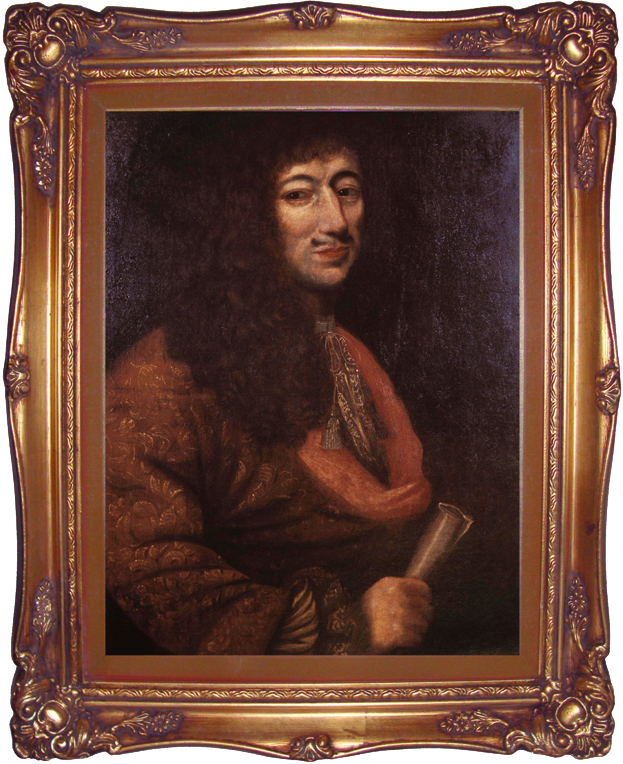 Jean Talon est le 1e intendant de N-F.
Il tente de diversifier l’éco-nomie de N-F
pour favoriser la transition à une colonie de peuplement.
En gros, c’est un échec.
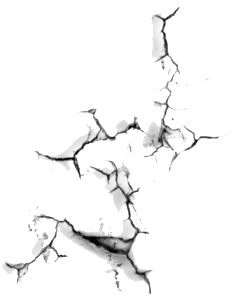 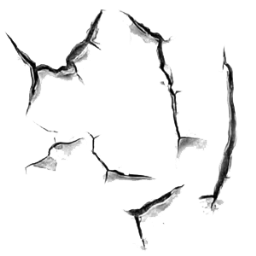 Jean Talon (peinture, 1671)
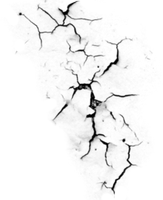 Jean Talon et ladiversification économique
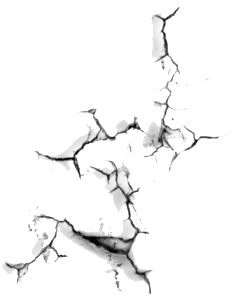 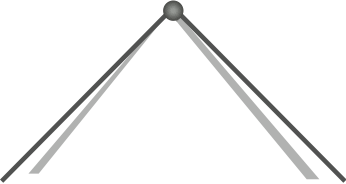 Le castor est chassé par trop de monde.
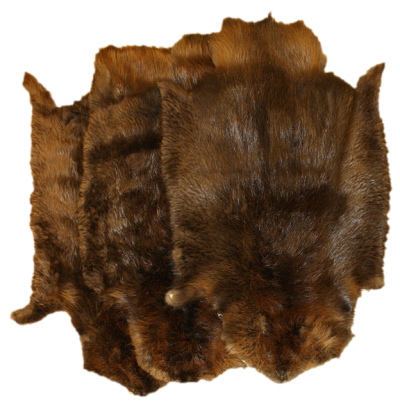 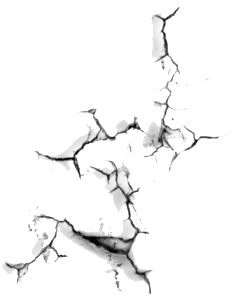 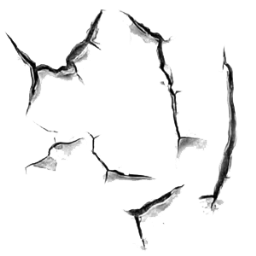 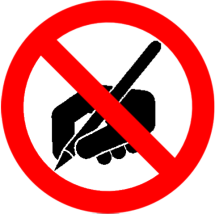 Le principe de l’offre et la demande
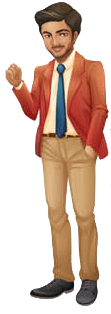 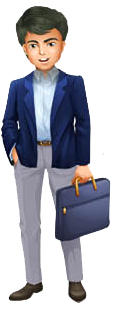 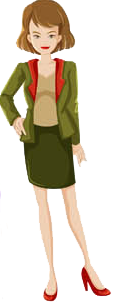 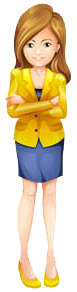 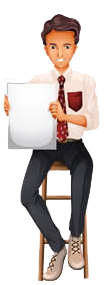 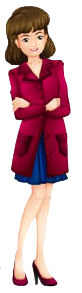 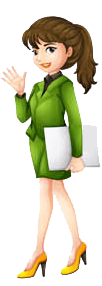 2$
4$
1$
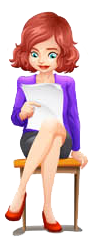 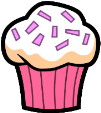 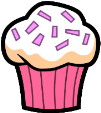 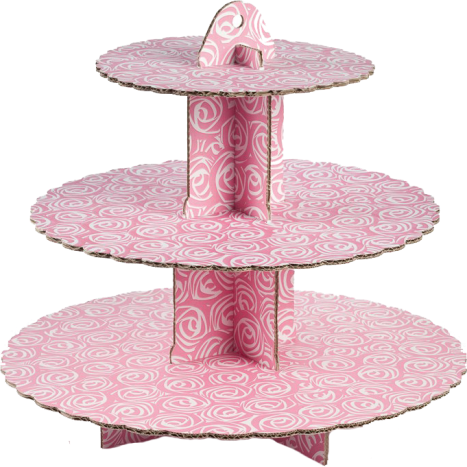 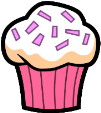 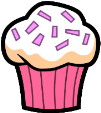 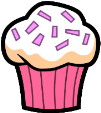 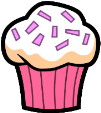 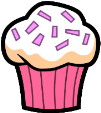 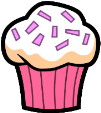 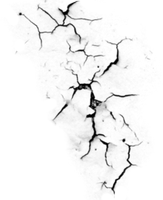 Jean Talon et ladiversification économique
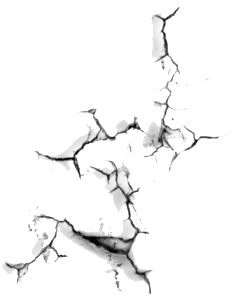 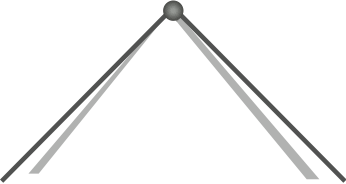 Le castor est chassé par trop de monde.
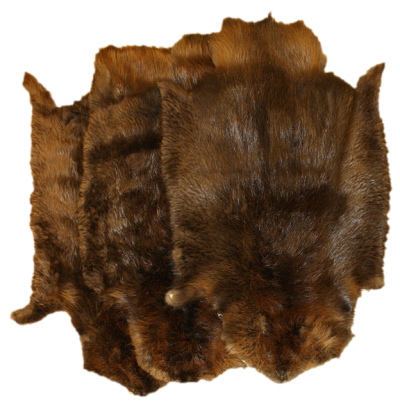 Les prix baissent.
Jean Talon essaie de réglementer ceci en donnant des permis à 25 personnes/année
—congé de traite.
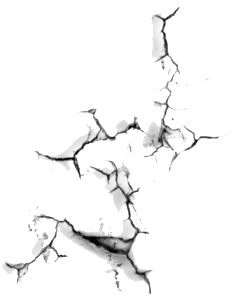 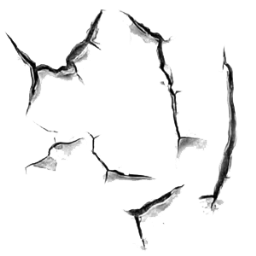 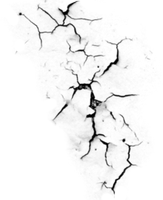 Jean Talon et ladiversification économique
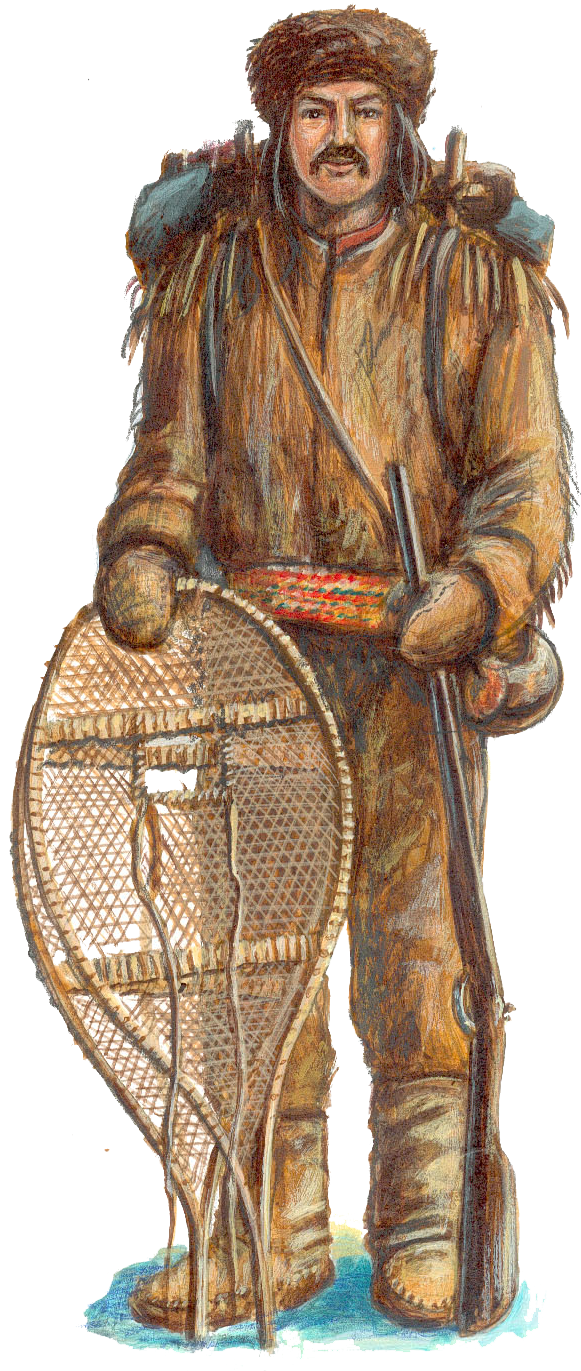 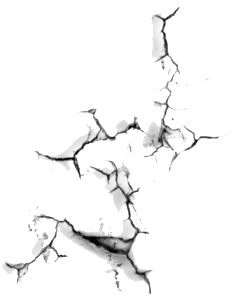 Ceux qui font la traite avec un « congé » sont des voyageurs.
Ceux qui le font illégalement sont des coureurs de bois.
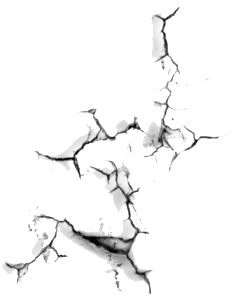 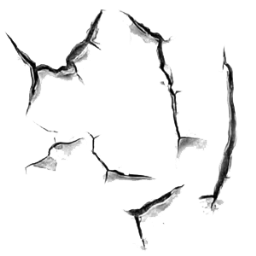 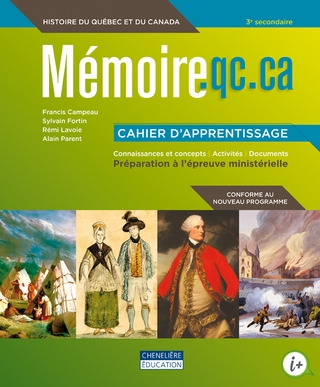 Questions importantes
p.111
   #2
chanvre (nm), crise (nf)
Devoirs: p.111-112 sauf #3